ASPHXIA IV
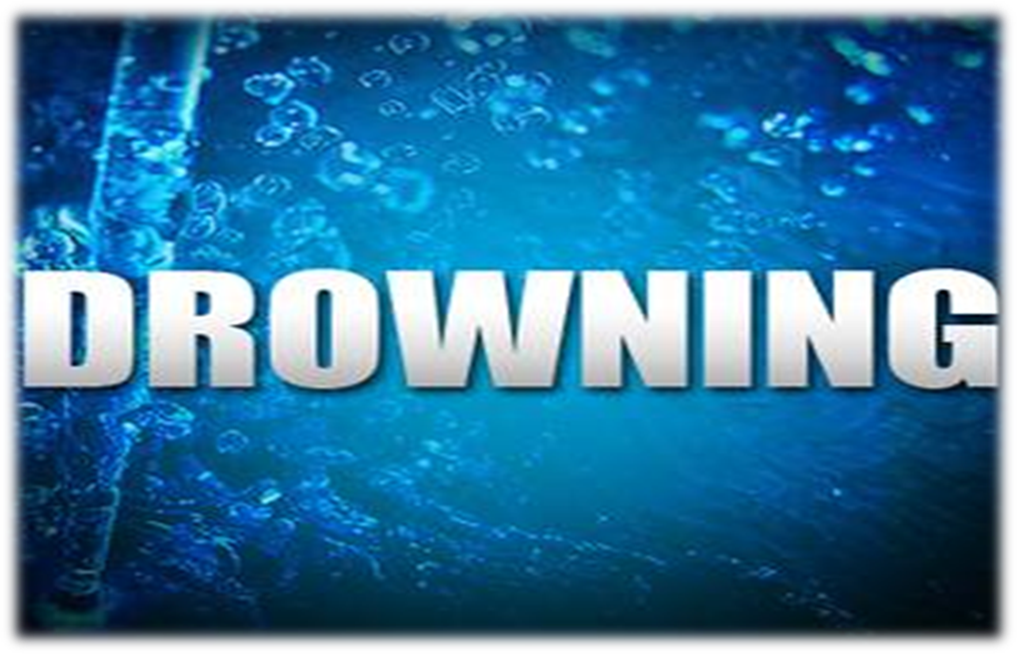 Dr . Filza Ali & Dr Sharukh
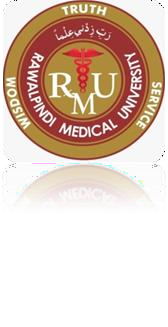 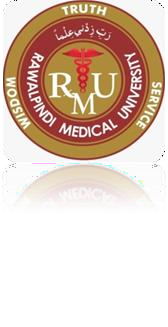 Motto of RMU
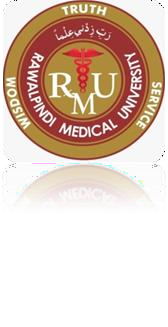 Vision of RMUThe Dream/ Tomorrow
To impart evidence based research oriented medical education
To provide best possible patient care
To inculcate the values of mutual respect and ethical practice of medicine
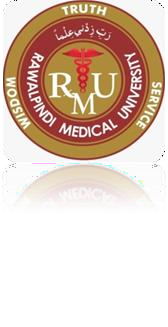 Prof Umar’s LGIS Model
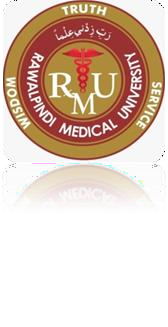 Learning Objectives
Students will be able to 
Define drowning and Classify drowning.
State the cause of death in different types of drowning 
Briefly explain the patho-pysiology of wet drowning both in sea and fresh water.
Describe the postmortem findings and  their medico-legal importance.
Differentiate between antemortem and postmortem drowning.
Core Concept
Definition:-
Literally means,
 “To suffer death by submersion in water or any other liquid because of being unable to breath”

While submersion or immersion means “Putting or plunging the person under water”
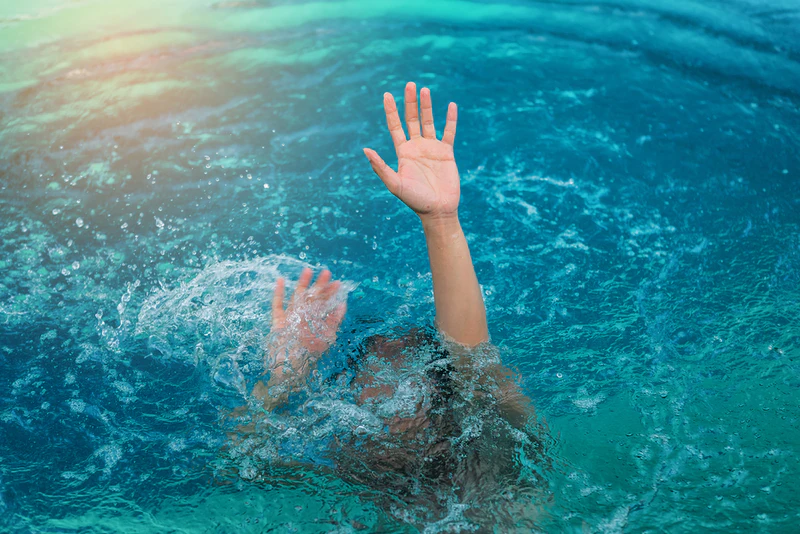 Core Concept
Drowning or (immersion)
Drowning may be defined as 
“A form of death in which there is defective oxygenation of the blood in the lungs due to the presence of fluid in the respiratory tract the which is entering the air passages through the nose & mouth.”
Core Concept
Core Concept
Types of Drowning:
Core Concept
Types of Drowning
TYPICAL DRWONING
     This is the typical type in which the water is swallowed and inhaled in the respiratory passages causing asphyxia and death.
ATYPICAL DROWNING
     This term includes the death from submersion due to following reasons:
Vagal inhibition(Immersion Syndrome)
Laryngeal spasm
Submersion of the unconscious
Core Concept
Atypical Drowning
DRY DROWNING:
 No inhalation or very little. Death is sudden &  practically no water enters the lungs/stomach thus giving no finding of Drowning. 
This situation is called Dry Drowning. Inhalation of fluid in air passage. It triggers the laryngeal spasm and leading to death.  
SHALLOW WATER DROWNING: 
                Submersion of unconscious
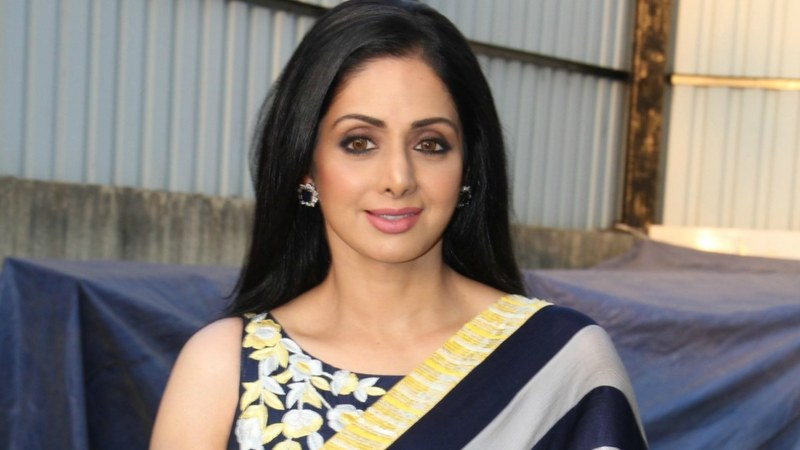 Core Concept
IMMERSION SYNDROME: 
Vaso-vagal inhibition Water rushes into the nose & mouth producing an impact against the naso- pharynx or larynx which produces laryngeal spasm, shock & stimulation of vagus nerve. It is also called Submersion inhibition / Hydrocution

SECONDARY DROWNING SYNDROME OR NEAR DROWNING : 
 Infection from contaminated inhaled water leading to heavy, fibrosed and stiff lungs
Core Concept
Cause of death
Dry Drowning:
Reflex neurogenic cardiac failure 
(sudden cardiac arrest)
Pre- disposing factors .
Person in high emotional state.
Sudden immersion in a position where feet enters the water first.
Cause of death
Core Concept
Near drowning / Secondary drowning.
Survival beyond 24 hours after the victim is removed from the aqueous environment has been considered as, ‘near-drowning’
Hypothermia and decreased oxygen supply to brain and the vital tissues, determine the morbidity and mortality.The person may survive or die later.
It is also called  Post	immersion syndrome
Core Concept
Typical Drowning
WET DROWNING is the  obstruction of air passages & lungs by inhalation of fluid.
Types of Wet Drowning :-
Fresh / Brackish water Drowning 
Salt / Sea water Drowning
Core Concept
Mechanism of death in wet drowning
Core Concept
Fresh /Brackish water drowning
Inhaled water spread through enormous lung field (alveolar space area) 
Water is rapidly absorbed & water enters the blood stream leading to haemodilution .
There is haemolysis of RBC & fall in mineral salts thus we have initially anoxia in lung added with circulatory anoxia. 
This condition leads to collapse ,hypotension  & causes ventricular fibrillation & cardiac failure .
Core Concept
Fresh /Brackish water drowning
Core Concept
Sea /Salt water drowning
Salt water contains excess of salts. 
Salt water when spreads through the lung field excess salt diffuses into the blood stream producing increased in plasma chloride & haemo concentration. 
Fluid from blood gains entrance into the lungs and totally replacing the air in lungs,
 So we have pure anoxic anoxia & Asphyxia.
Core Concept
Sea /Salt water drowning
Horizontal Integration
Patho-physiology of Drowning
In fresh water drowning, death takes 4-5 minutes because :
     the absorbed water causes hemodilution  massive increase in blood volume bursting of RBCs  release of potassium ventricular fibrillation  cardiac failure  DEATH
Horizontal Integration
Core Concept
Patho-physiology of Drowning
In sea water drowning, death occurs usually in 8-10 minutes
  Due to salt waterhigher concentration of saline draws water into pulmonary spaces hemoconcentration  pulmonary edema		hypovolemia,	circulatory	shock, Asystole and cardiac arrest due to, myocardial anoxia  DEATH
Core Concept
Cause of death
In fresh water drowning: 
               Death occurs because of Ventricular fibrillation.
 In sea water drowning:
                Death occurs because of cardiac arrest.
Vertical Integration
Postmortem findings
External findings:
Clothes are wet.
Fine, frothy , copious froth at mouth and nostril.
Face is bloated with protruded tongue and half open eyes.
Person may make a last attempt such as holding gravel, weed, grass & the muscles which are in action are contracted & leads to instant rigor mortis known as Cadaveric spasm.
Vertical Integration
Postmortem findings
Sodden or wrinkled hand & feet known as Washer woman or washer man feet.
The cold water causes contraction of erector pillories muscles producing goose flesh appearance called Cutis anserina.
Facial pallor due to contraction of blood vessels.
 Postmortem lividity  is of light pink color, present over face, neck , front of upper part of chest,upper and lower limbs.
Vertical Integration
Postmortem findings(External)
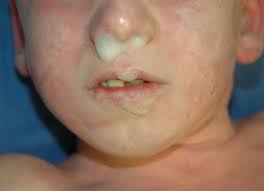 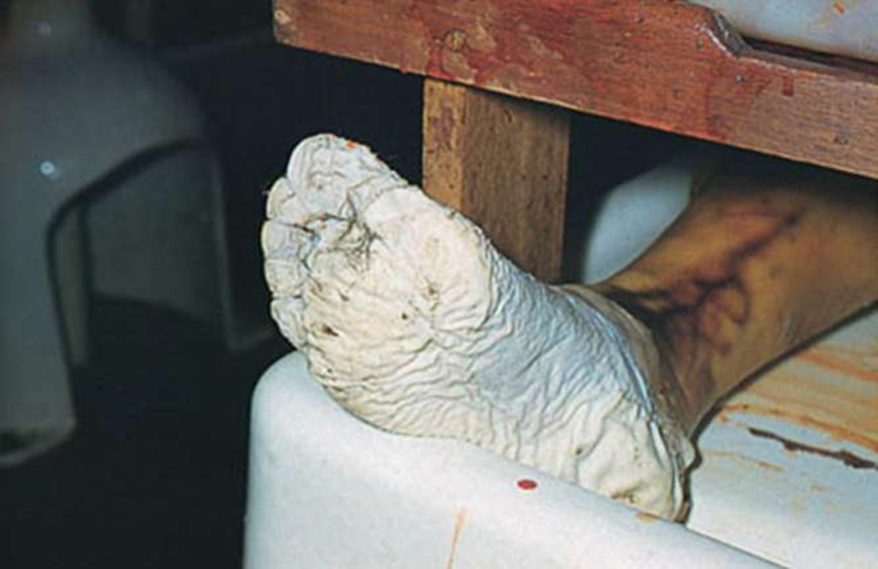 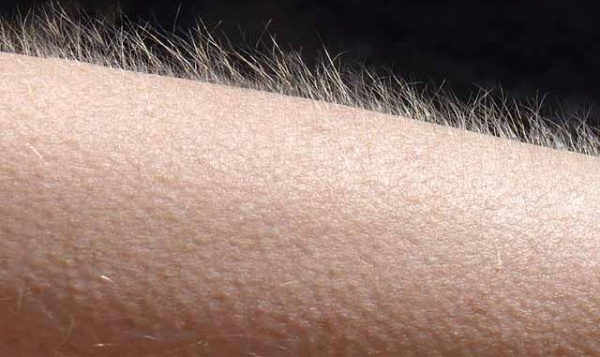 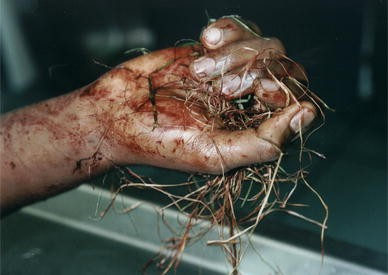 Vertical Integration
Postmortem findings
Internal findings:
Respiratory Tract & Lungs
Frothy fluid tinged with blood is observed in the bronchi, trachea & Larynx & may appear at mouth & nose.
Petechial hemorrhage may be found in the pleura
Lung are usually voluminous. Edematous lungs are called edema aquosum.
Lungs are congested fine bubbles may be found around the nose & mouth. fine froth at the level of nose and mouth is called champignon de mouse.
Vertical Integration
Postmortem findings
There is hemorrhage in lungs known as paultafs hemorrhage
The trachea &  bronchi & alveoli of the lungs contain substances such as sand or shell particles which are found in the medium in which person has drowned
Stomach & Intestines
Stomach & intestines fluid characterized of medium in which the drowning has taken place may be found in the stomach & intestine.
Heart 
Chloride contents  in case of sea water 25 mg more in Lt. ventricle.
Vertical Integration
Postmortem findings(Internal)
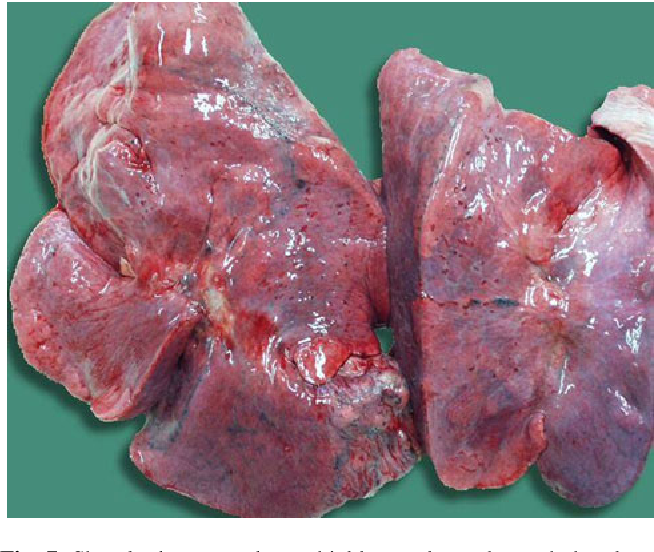 Paultafs hemorrhage
Core Concept
Gettler’s test
Normally Chlorine content of left & right side of heart is same and that is  about 600 mg/100ml 
Difference is not more than 5mg/100ml 
If difference is 25mg % between 2 chambers it is suggestive of Antemortem drowning.
ln fresh water drowning  Chlorine content of left heart will be  lower than that of right heart because of dilution by water
In salt water drowning Chlorine content of left heart will be higher  than that of right heart because of mixing with salt water and hemoconcentration.
Core Concept
DIATOMS:  single-celled organisms that secrete intricate skeletons
Vertical Integration
Medico legal importance of diatoms
Medico legal Aspect of diatoms is that diatoms are present  in bone marrow in ante mortem drowning only .
 Diatoms are unicellular  microscopic  algae of different shapes like diamond ,rod ,circular shape ,they live in colony in water.
Core Concept
Vertical Integration
Medico-legal importance:
Accidental:- 
  Commonest form & seen in the drowning of fishermen, dock workers & intoxicated & epileptics.
 Suicidal 
     This type of drowning fairly common 
Homicidal
     It is rare.
Research
Research
https://pubmed.ncbi.nlm.nih.gov/16738432/#:~:text=Males%20constitute%2079.8%25%20of%20all,of%20all%20asphyxial%20deaths%2C%20respectively.
https://pjmhsonline.com/2021/august/2148.pdf
https://apims.net/index.php/apims/article/view/276
https://www.duhs.edu.pk/download/jduhs-vol.6-issue-3/rp3.pdf
https://emedicine.medscape.com/article/1988699-overview
Ethics
Biomedical Ethics
The determination of a patient's death is of considerable medical and ethical significance.
Death is a biological concept with social implications. 
Acting with honesty, transparency, respect, and integrity is critical to trust in the patient-physician relationship, and the profession, in life and in death.
Family Medicine
Family Medicine
Some treatments for asphyxiation include: 
Cardiopulmonary resuscitation (CPR)
Oxygen therapy. 
Heimlich maneuver is a first aid technique for choking. It uses abdominal thrusts below the diaphragm to remove a foreign object from a person’s airways.
Medication can help to ease the effects of  severe asthma attack.
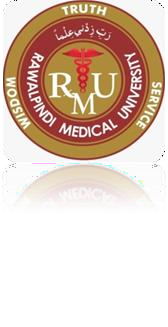 How to use HEC Digital Library
Go to the website of HEC National Digital Library
http://www.digitallibrary.edu.pk
On Home Page, click on the INSTITUTES.
A page will appear showing the universities from Public and Private Sector and 	other Institutes which have access to HEC National Digital Library (HNDL).
Select your desired Institute.
A page will appear showing the resources of the institution
Journals and Researches will appear
	You can find a Journal by clicking on JOURNALS AND DATABASE and enter a keyword to search for your desired journal
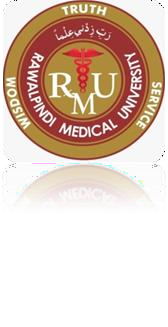 TEXT BOOKS & PRACTICAL NOTEBOOK:
Principles & Practice of Forensic Medicine.				
   by Nasib R. Awan

Parikh’s Textbook of Medical Jurisprudence, 			
    Forensic Medicine & Toxicology.	

Practical Manual Of Forensic Medicine 			
   & Toxicology
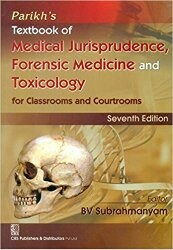 Thank You